Aspirant-leraren natuurkunde begeleiden om leerlingen aan het denken te zetten
Nele Vandamme & Heleen Bossuyt
Opleiding in Vlaanderen
Bachelorniveau leraar natuurkunde:
Voor leerlingen 1e – 4e jaar secundair onderwijs (van 12 – 16 jaar)
3-jarige opleiding
Inhoudsvakken simultaan met didactiek en stages
Studenten worden tegelijk opgeleid in andere discipline (wiskunde, biologie, Engels, aardrijkskunde, godsdienst, …)
Hoe aspirant-leraren natuurkunde begeleiden om leerlingen aan het denken te zetten?
Good practices binnen inhoudsvakken
Vakdidactische ondersteuning 
Reflectie – instrument voor stages
Good practices in inhoudsvakken
Inhouden:
Reeds gekend uit secundair onderwijs
Conceptueel uitgediept en verbreed
Actieve lesaanpak waarin de didactische keuzes en denkstrategieën verwoord worden
Voorbeeld: optica
Voorbeeld optica
Wat zie je?
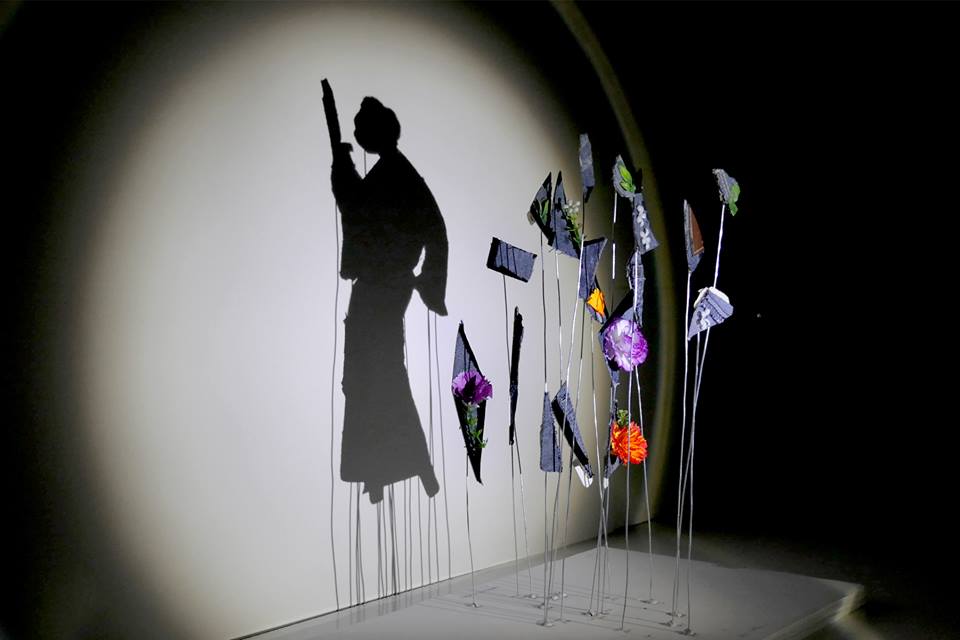 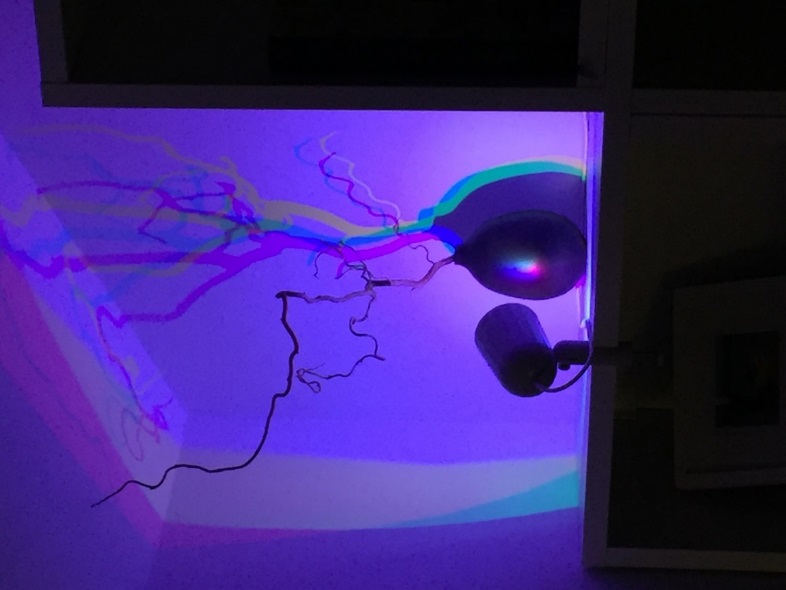 Foto 1
Foto 2
Voorbeeld: optica
Hoe komt dit?
Hoe ontstaan de licht – donkerverdelingen?
Wat is er nodig opdat deze verdelingen kunnen ontstaan?
Waar staat de lichtbron?
Hoe ziet de lichtbron eruit?

Hoe kan je dit afleiden uit de waarneming (foto’s)?
Welke aannames heb je (onbewust) gemaakt?
Voorbeeld: optica
Welke fysische fenomenen zijn betrokken?
Wat is licht?
Hoe ontstaat licht?
Hoe ontstaan kleuren?
Hoe plant licht zich voort?
Welke lichtbundels bestaan er?
Wat is schaduw?
Hoe ontstaat schaduw?
Welke schaduwen bestaan er?
Welke kleur heeft schaduw?
Hoe groot is een schaduw?
Voorbeeld: optica
Welke fysische fenomenen zijn betrokken?
Welke onderzoeken moet je uitvoeren om je antwoorden te staven?
Hoe kan je de observaties wiskundig en/of schematisch verklaren?
Vakdidactische ondersteuning
Implementatie van didactische middelen (actualiteit, experimenten, beeldmateriaal, applets, …):
Keuzecriteria
Implementatiecriteria
Stimuleren van onderzoekscompetenties - OvuR in 
Totale lesopbouw
Lesfasen: experimenten en didactische middelen
(Strubbe, D'Haese, de Poorter, & Vanhoe, 2015) (Srinath, 2014)
Implementatiecriteria 

Mogelijk in elke lesfase
Mogelijk over verschillende lesfasen (rode draad)
Mogelijk in elke werkvorm
Duidelijke kadering
Waar moet op gelet worden?
Wat is de link met de leerstof?
Gerichte vraagstelling
Eenduidig
Focus op leerinhoud
Inzichtelijke vragen (laat leerlingen verder nadenken)
Keuzecriteria 

Relevant: aansluiten bij leerstof(doelen) en doelgroep
Eenvoudig: geen overbodige randinformatie 
Duidelijk: zo weinig mogelijk extra duiding nodig 
Motiverend/uitdagend: nieuwe boodschap brengen 
Visueel aantrekkelijk
Creatief: 
passend bij eigen lesstijl
loskomen van leer(werk) boek (gebruik verscheidenheid aan bronnen)
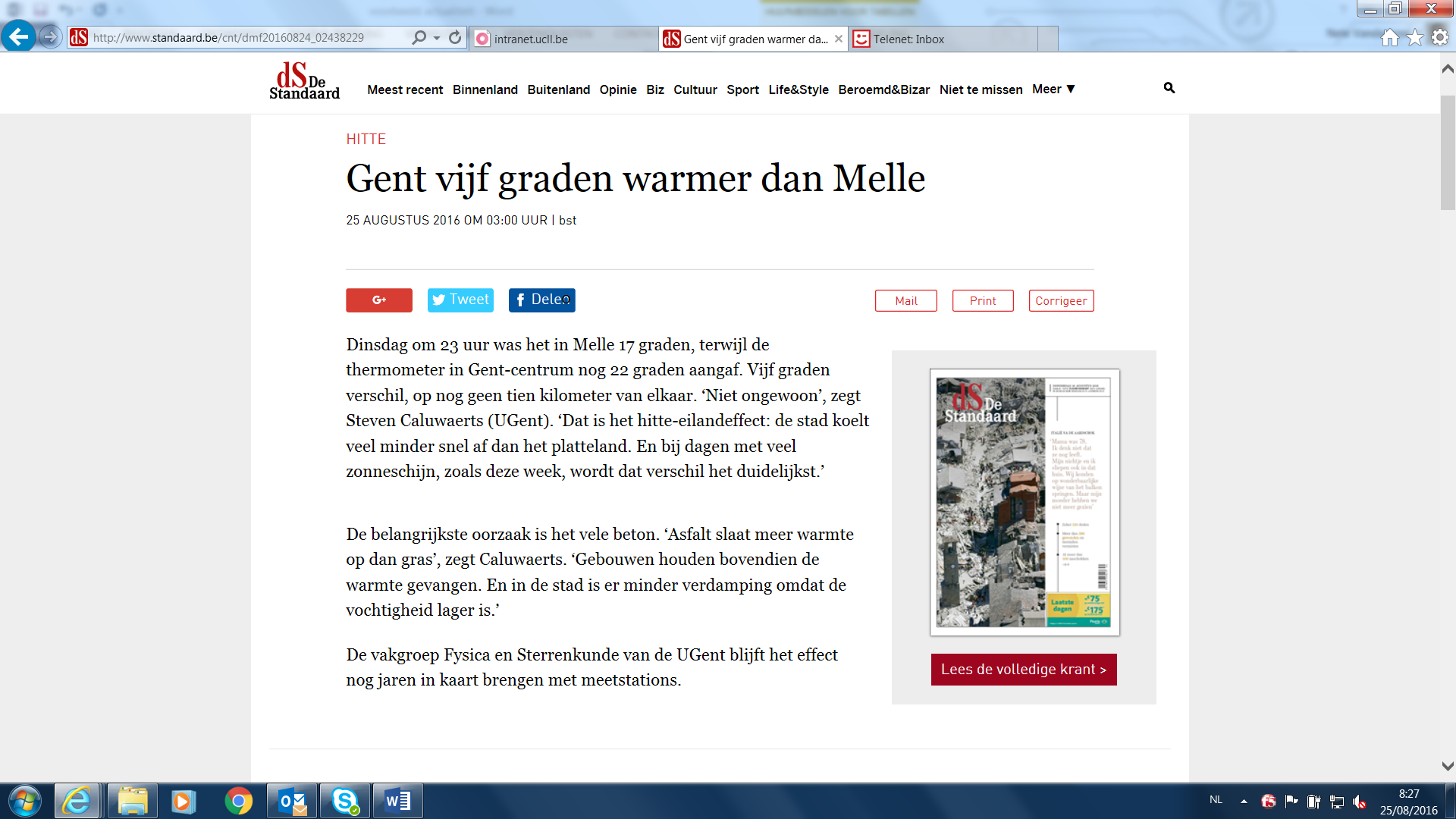 Voorbeeld: warmteleer
Reflectie-instrument: 3 delen
Deel 1: Wat is actief leren? 
STAVAZA in kaart brengen over 
Kennis betekenis actief leren in wetenschapslessen 
Toepassen actief leren in wetenschapslessen 
Toekomstgerichte feedback 
Deel 2: Hoe goed is de leerinhoud gekend? 
Bewust laten worden over eigen kennis omtrent het onderwerp (dmv metacognitie) 
Middelen aanreiken om tekortkomingen aan te pakken 
Deel 3: Hoe kunnen leer(werk)boeken creatief gebruikt worden om actief leren te stimuleren? 
Begeleiden in kritische blik over bruikbaarheid van aanpak werkboek 
Tools aanreiken om aanpak actief te maken  
Alternatieven aanreiken voor ‘zwakke’ passages werkboek
Stand van zaken
Reflectie – instrument, deel 1
Belangrijkste activiteit is denken (en niet ‘doen’ met materiaal en handen)
Making thinking visible :
Geschikte vraagstelling
Omgaan met (foute) antwoorden
Relevante voorbeelden selecteren en gebruiken
Belang ‘echt’ materiaal
Volgen van onderzoeksmethode (OVUR en/of technisch proces) 
Respecteren volgorde
Focus op O en R 
Voor-en naverwerking stappenplannen – practica
Reflectie – instrument, deel 1
Confrontatie met voorbeelden:
Doel
Bespreking voorbeeld 
Toelichting criteria
Reflectie – opdracht eigen lespraktijk
Voorbeeld: massadichtheid
Stand van zaken
Reflectie – instrument, deel 2
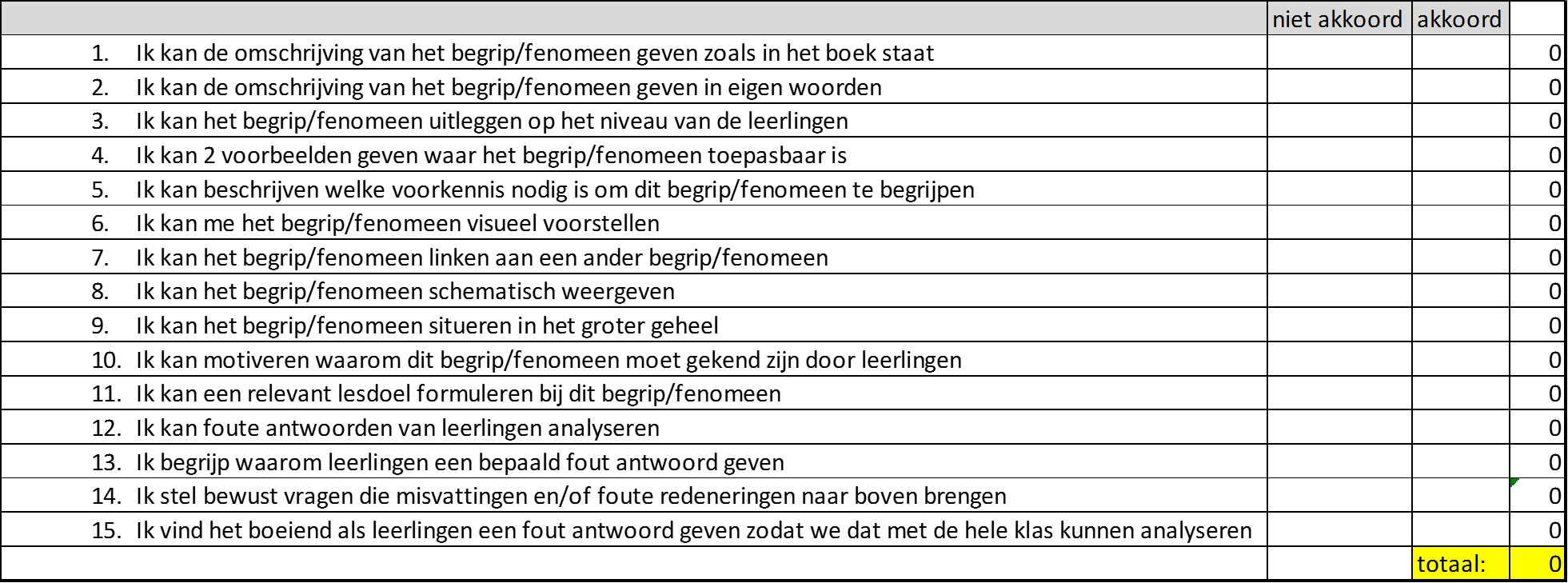 Reflectie – instrument
Deel 1 en 2: optimalisatie
Deel 3: in ontwikkeling
Medewerking als lid resonansgroep project?
nele.vandamme@ucll.be of heleen.bossuyt@ucll.be
Bedankt!